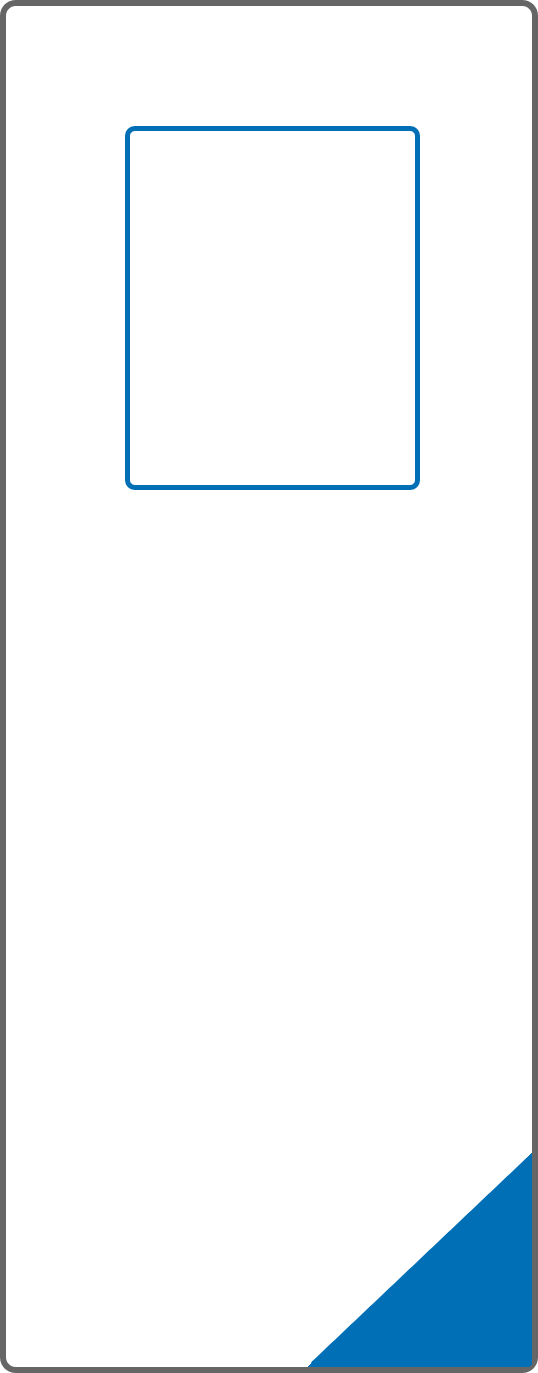 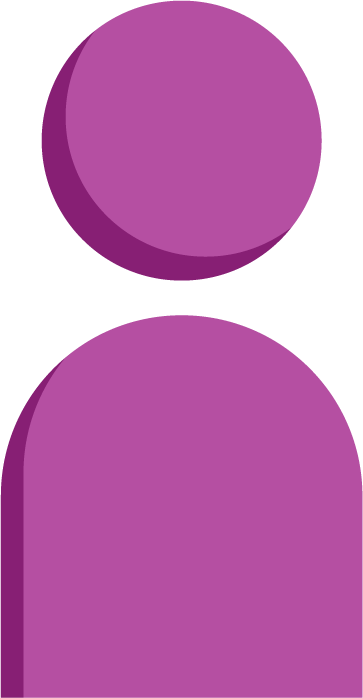 Introduce the sounds
Bossy e
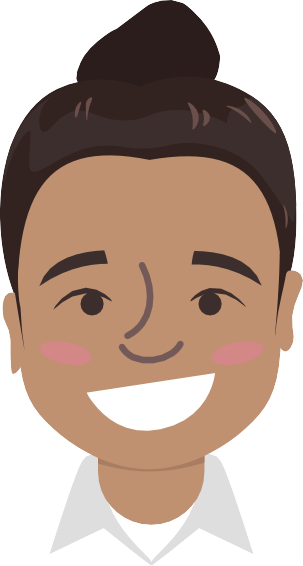 home 
/h/ /ō/ /m/ = home
It’s time to learn new sounds! 

We use the sound rule to help us read!
[Speaker Notes: See lesson plan for specific instructional guidance.

Introduce the Sound! 
Say: Learning new sounds is so cool! Repeat our chant after me! 
"It's time to learn new sounds! 
We use the sound rule to help us read!"
Do: Say one sentence at a time of the Introduce the Sound chant and ask the students to repeat after you.
Say: Let's learn a super cool new rule today!

Say: In this unit, we are reading words that end with a bossy e - we use the long vowel sound and the e doesn't make any sounds. For example, home has a bossy e and the vowel will make the long vowel sound, so we read the word /h/ /o/ /m/ = home.]
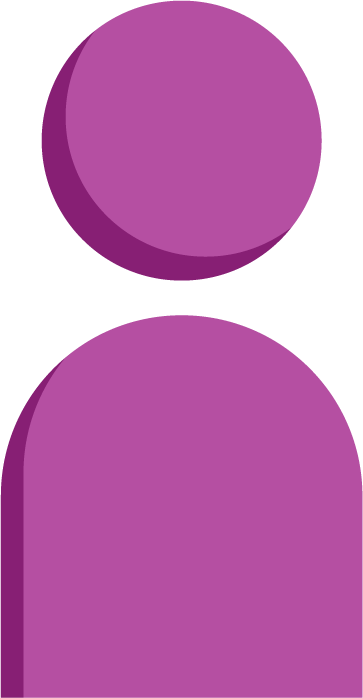 Introduce the sounds
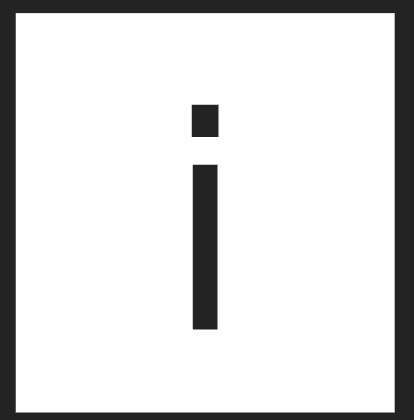 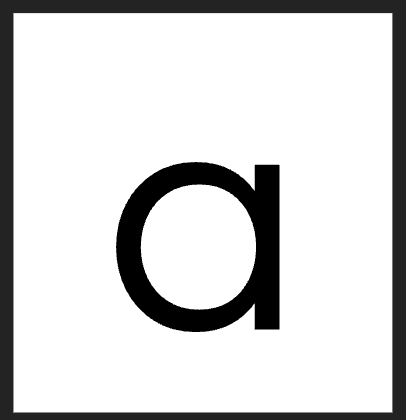 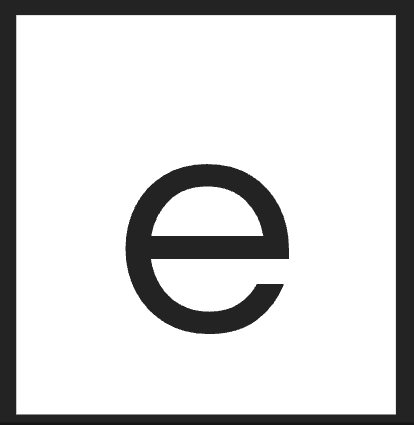 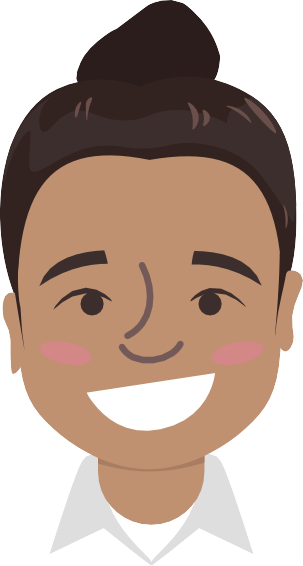 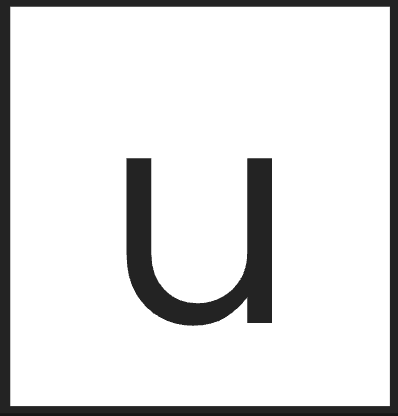 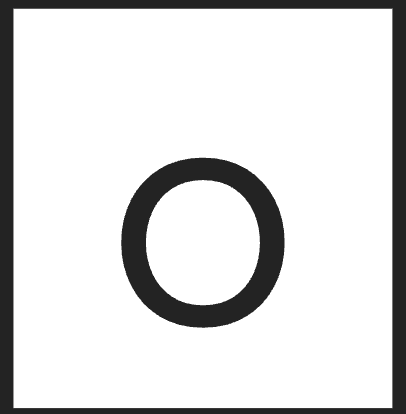 [Speaker Notes: See lesson plan for specific instructional guidance.

Introduce the Sound!
Say: Before we start practicing that, let's review our sound letter vowel cards. We say the short vowel sound, followed by the long vowel sound.
Do: Flip through the Sound Letter cards for a, e, i, o, and u, guiding students to say the short vowel sound and long vowel sound for each letter.
Say: When we read words that end in a vowel consonant bossy e, we use the long vowel sound.]
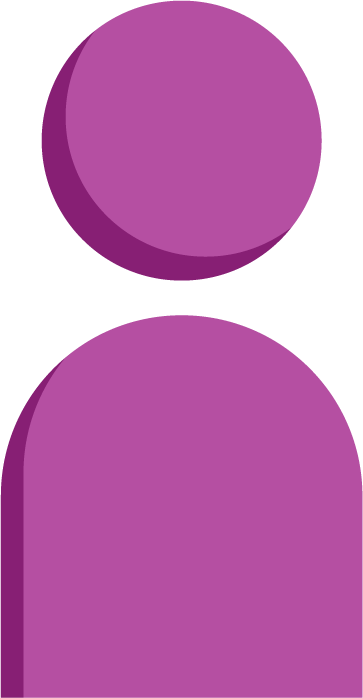 Introduce the sounds
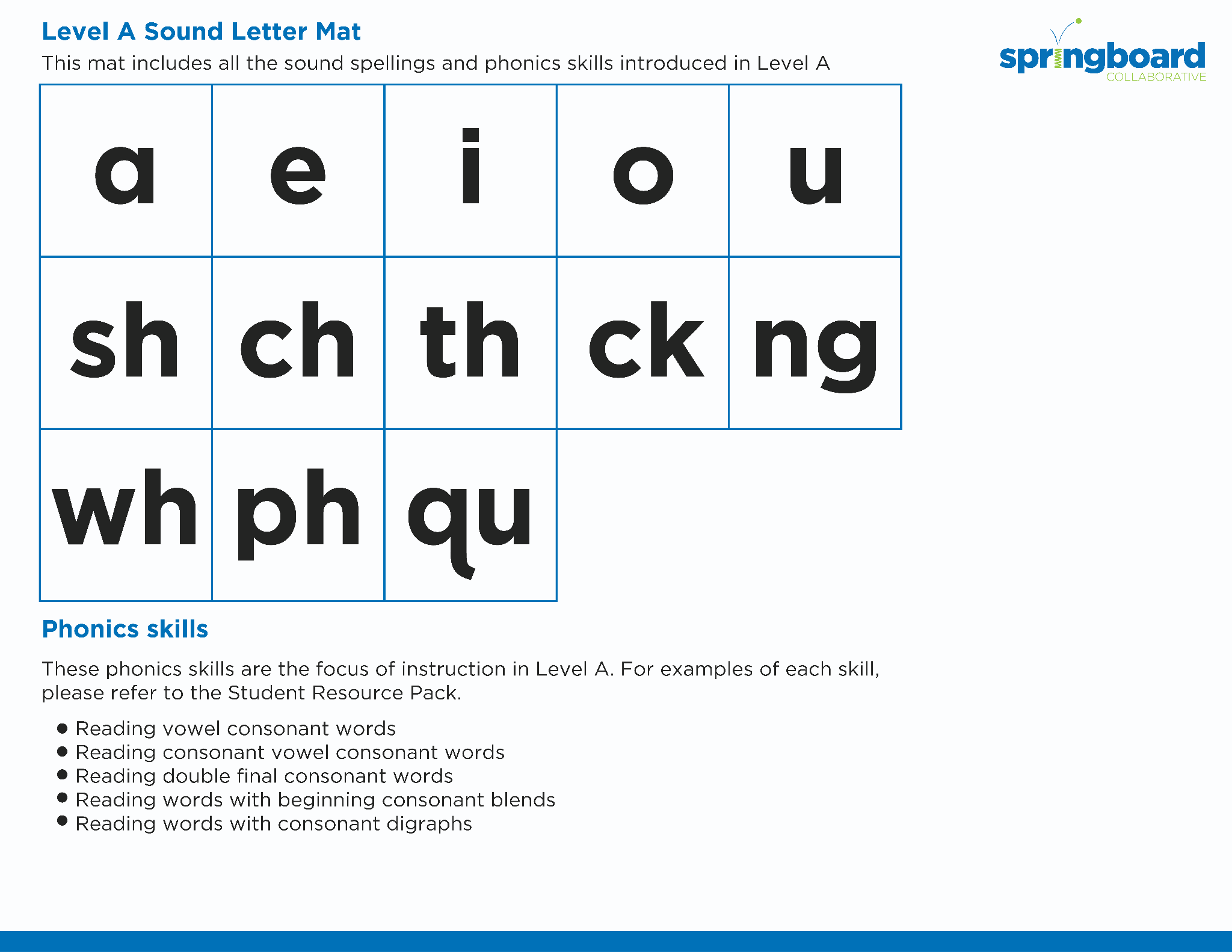 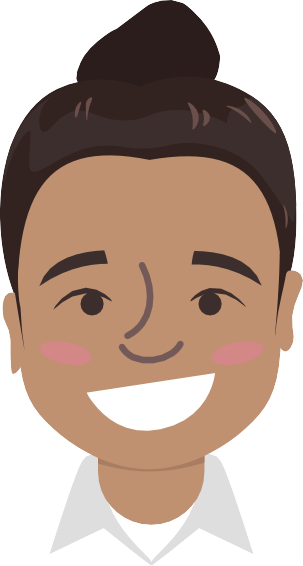 [Speaker Notes: See lesson plan for specific instructional guidance.

Introduce the Sound!
Say: Let's practice our short and long vowel sounds one more time and the consonant digraphs we've learned in Level A.
Do: Flip through the Sound Letter cards for a, e, i, o, and u and wh, sh, ch, ng, ck, ph, and qu or the Level A Sound Letter Mat, guiding students to say the short vowel sound and long vowel sound for each letter.
Say: When we read words that end with a bossy e, we use the long vowel sound and the e doesn't make any sounds. Let's practice reading our new word pattern!]
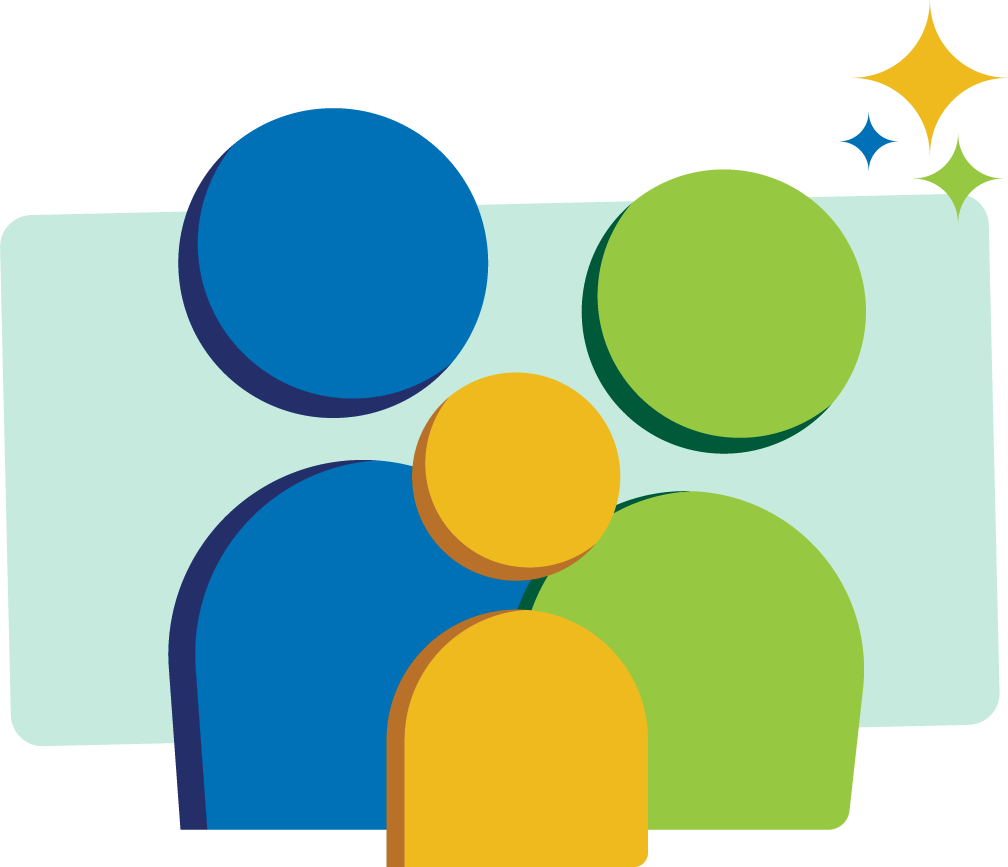 Blend the sounds
game
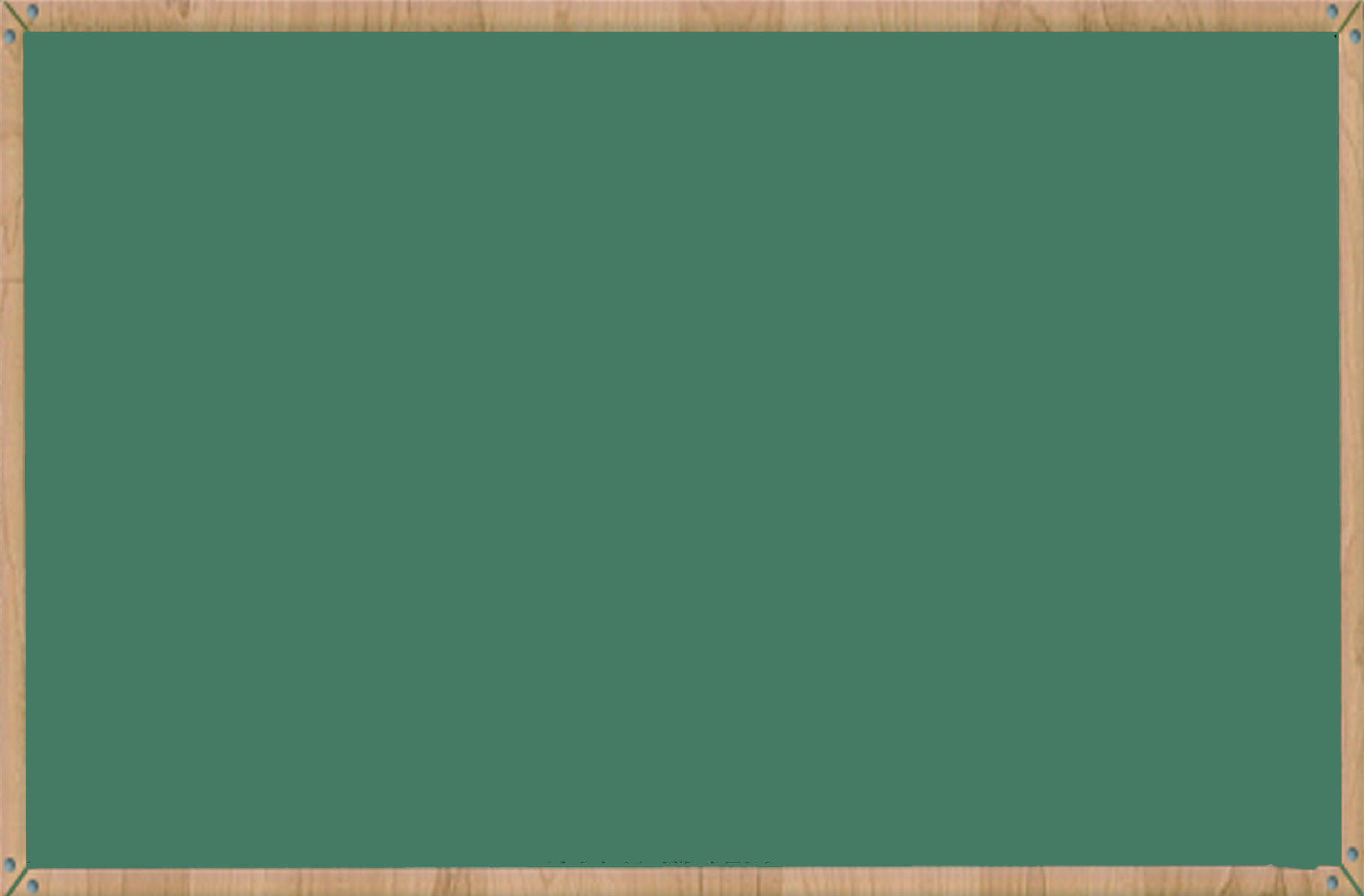 Family Activity
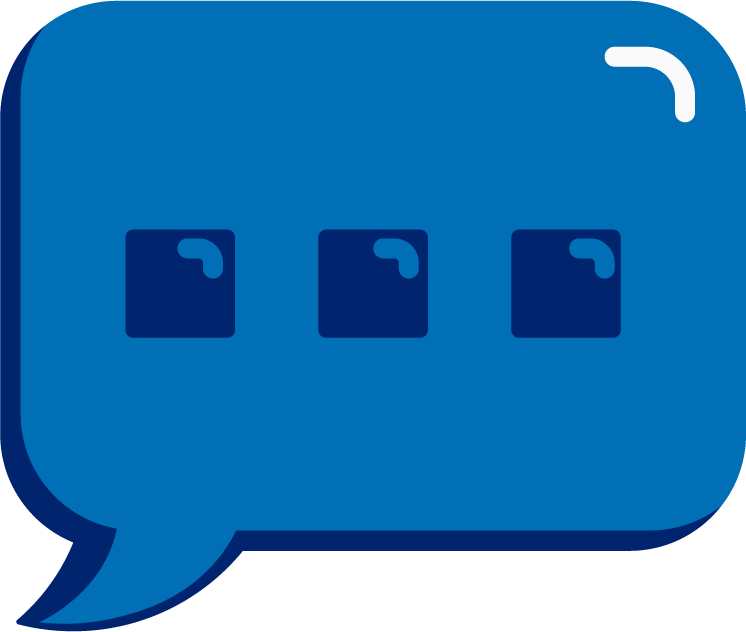 flame
It’s time to blend the sounds!

It’s time to blend the sounds to help us read the words smoothly!
[Speaker Notes: See lesson plan for specific instructional guidance.

Blend the Sounds! 
Say: Blending sounds helps us read the words smoothly! Repeat our chant after me! 
"It's time to blend the sounds! 
It's time to blend the sounds to help us read the words smoothly!" 
Do: Say one sentence at a time of the Blend the Sounds chant and ask the students to repeat after you.
Say: Let's practice blending the sounds in some words today!

Say: When we blend the sounds in words, it helps us read the words smoothly. Let's try it. When words end with a bossy e, the e makes the vowel make the long vowel sound, or says its name. The e doesn't make any sound.
Do: Point to the word game.
Say: This word begins with a consonant, g. G says /g/. I notice that the rest of the word is a-m-e. The bossy e makes the a say the long vowel sound /a/. We have /g/ /a/ so far. Next is a consonant m. M says /m/. This last e does not make any sounds. The e's job was to make the a says its name. The words says /g/ /a/ /m/ = "game". Let's segment and blend the word together now using our Double Decker Elkonin Boxes.
Do: Segment and blend the word game using the Double Decker Elkonin Boxes.
Say: Why is this word read as /g/ /a/ /m/ = "game"?
Do: Listen as students explain bossy e.
Say: Smart explanations! Let's look at another word.
Do: Point to the word flame.
Say: This word begins with a consonant blend, /f/ /l/. f-l says /f/ /l/. Next comes a vowel, a. But, I notice the spelling pattern vowel consonant e. This is bossy e. What happens when we have this spelling pattern?
Do: Listen as students explain the rule.
Say: Yes! The final bossy e makes a use the long vowel sound. We have /f/ /l/ /a/ and the consonant /m/. The word is /f/ /l/ /a/ /m/ = "flame". Blend it using your Double Decker Elkonin Boxes.
Do: Listen as students blend the word. Take notes on the students that can accurately blend the open syllable using the long vowel sound and students that may need reteaching and/or additional support.
Say: Final bossy e makes the vowel say its name. Great thinking while blending the sounds today!]
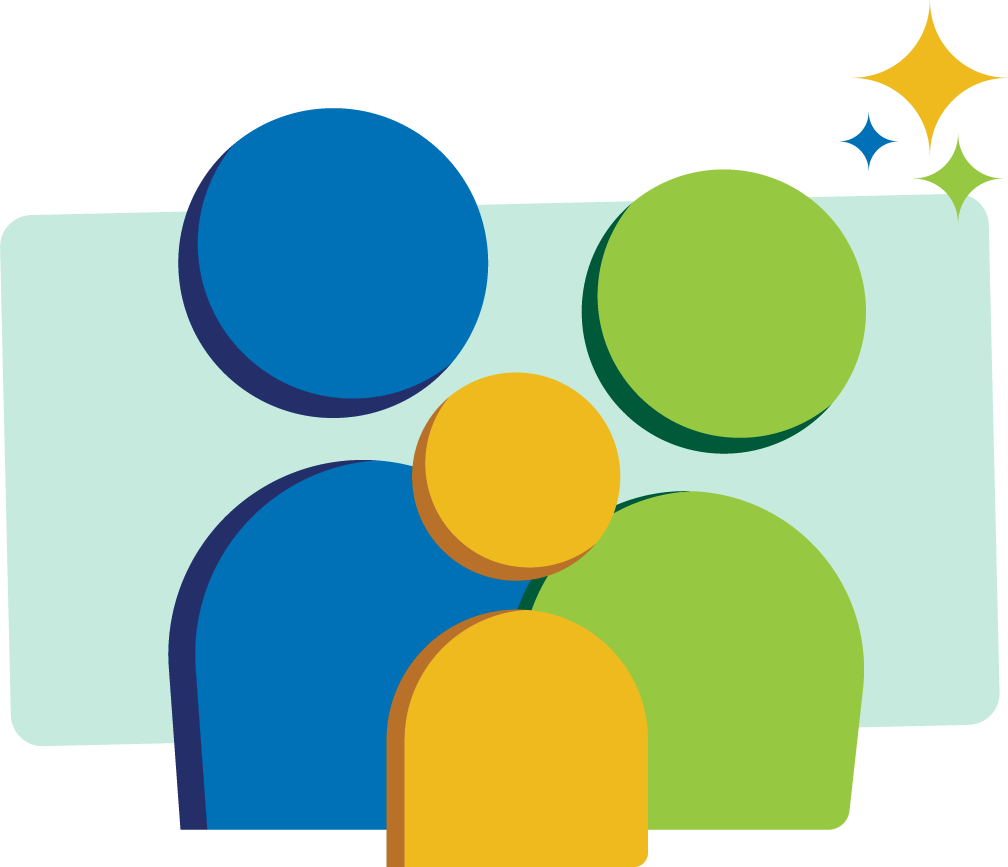 Read the words
plate
My date went with me to skate.
skate
Family Activity
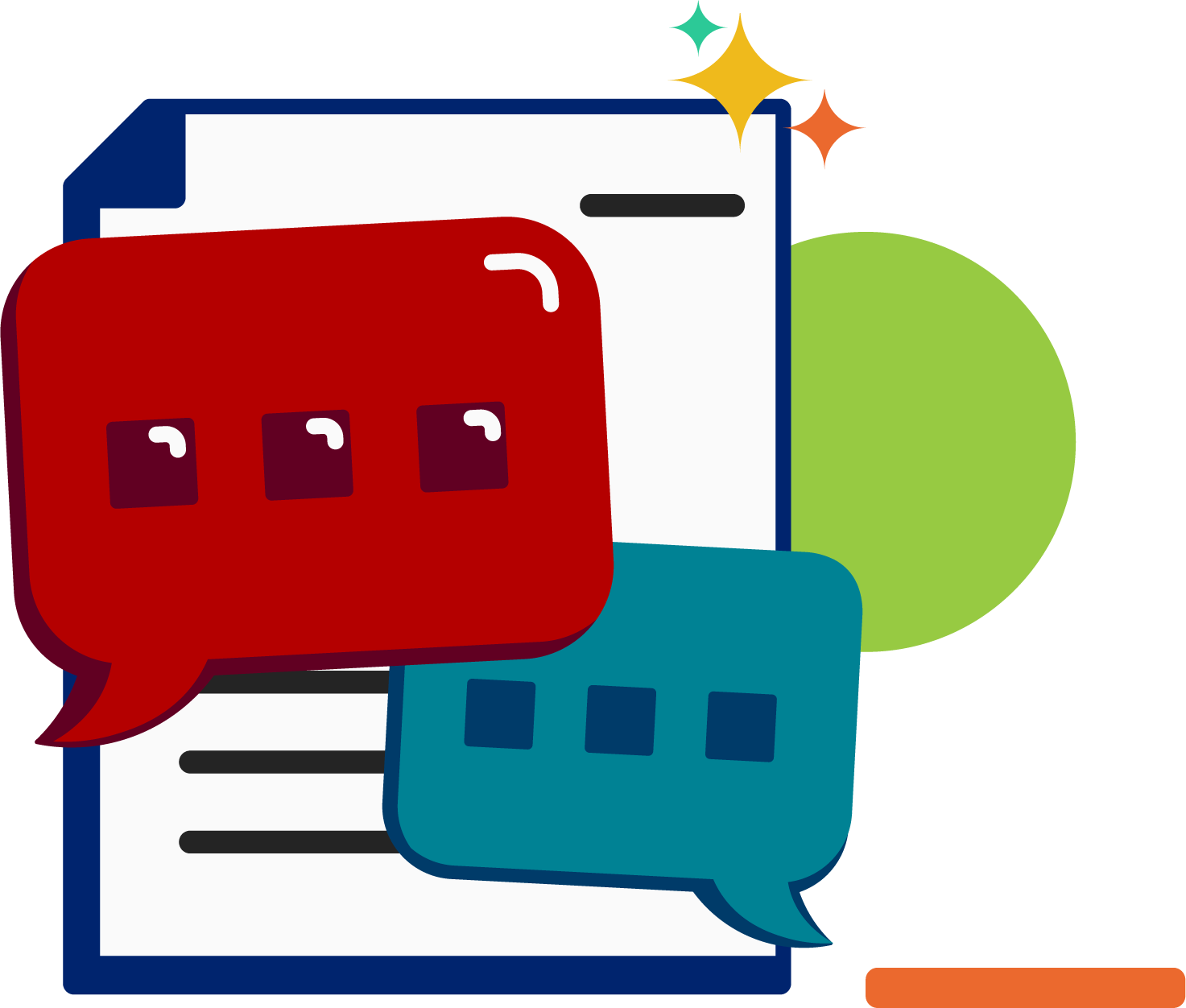 It’s time to read the words!
 
It’s time to read the words so we can read smoothly like we are speaking!
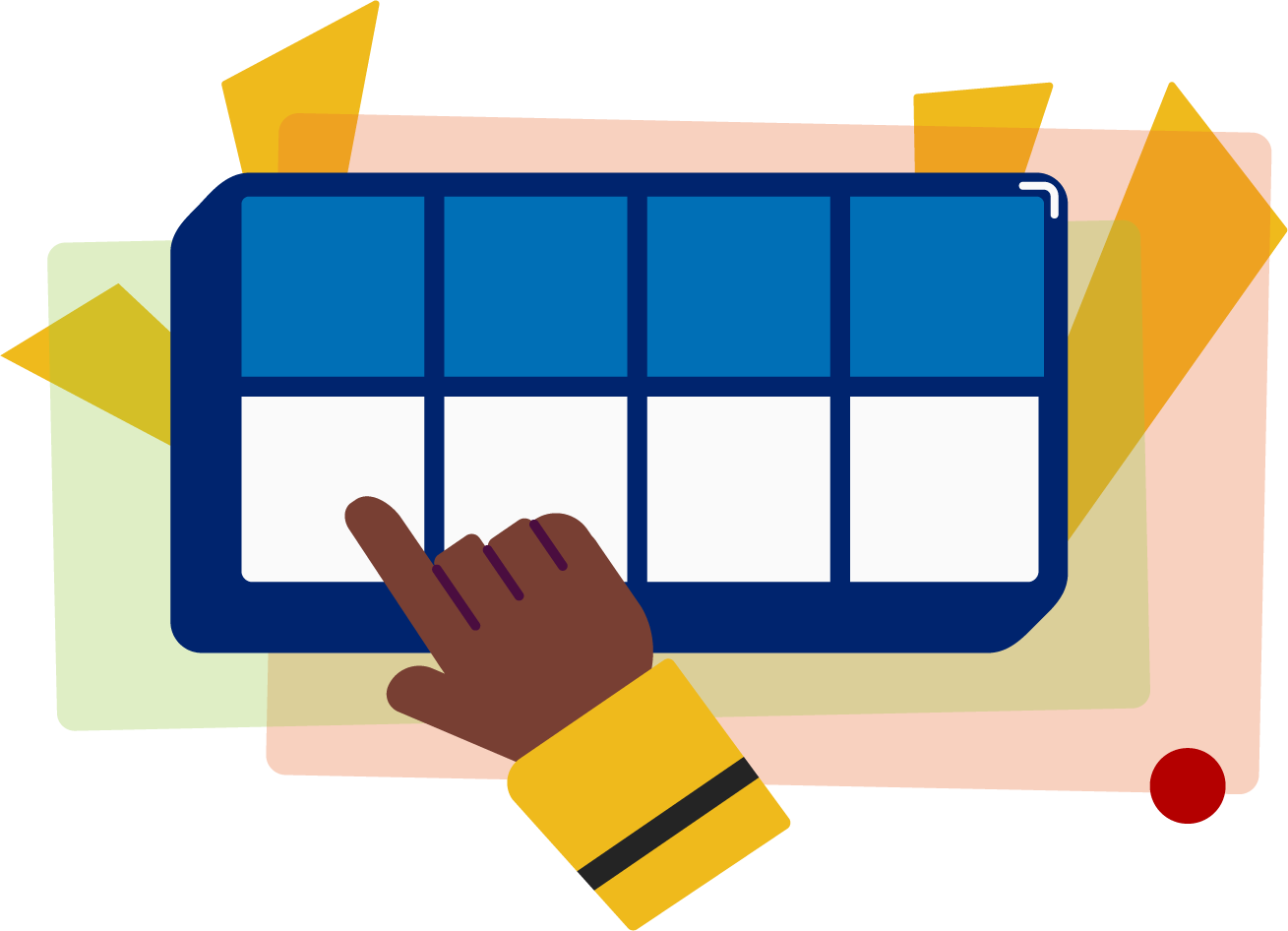 [Speaker Notes: See lesson plan for specific instructional guidance.

Read the Words! 
Say: When we practice reading the words, it can help us read the words faster and faster. This helps us learn to read smoothly like when we are speaking! Repeat our chant after me! 
"It's time to read the words! 
It's time to read the words so we can read smoothly like we are speaking!" 
Do: Say one sentence at a time of the Read the Words chant and ask the students to repeat after you.
Say: Let's practice reading words today!

Say: We are going to read the words. When we practice reading the words, it helps us read faster and faster. This helps us focus on what we can learn from the words. Let's look at the first word.
Do: Point to the word plate.
Say: When we read this word, we look to see what spelling pattern it uses so we know what vowel sound to make. I see a vowel, consonant, final bossy e. We'll use the long vowel sound. /p/ /l/ /a/ /t/ = plate. Your turn using the Double Decker Elkonin Boxes.
Do: Listen as students read the word. Take notes on the students that can accurately articulate the sounds and read the word, and students that may need reteaching and/or additional support.
Say: Yes, the word is "plate". Let's look at the next word. How would you read this word? Use the Double Decker Elkonin Boxes.
Do: Point to the word skate.
Say: Look at this spelling pattern! I see a consonant blend, vowel, consonant, final bossy e. How will you read this word?
Do: Listen as students read the word. Take notes on the students that can accurately articulate the sound and read the word, and students that may need reteaching and/or additional support.
Say: Yes, the word is "skate".
Do: Display the sentence: My date went with me to skate.
Say: Take a couple minutes to read this sentence with your partner. All of the words follow rules you've learned or are High Frequency Words you've learned. Raise your hands when you have the whole sentence read and I'll come listen. You can do it!
Do: Monitor and assist. You may support by asking students to recognize the spelling pattern, prompting students to use the long or short vowel sound, asking students to underline letters that stick together, etc.
Say: I'll read it aloud as you read it with me.
Do: Read sentence.
Say: Amazing work! Remember, a word that uses consonant, vowel, consonant, with a final bossy e, uses the long vowel sound. Those brains are growing!]
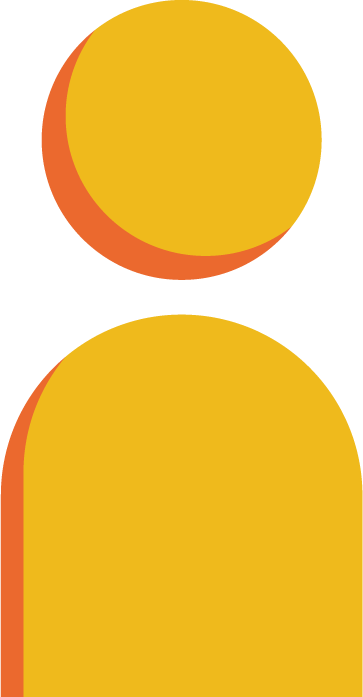 Decode the words
tame			     take
tape
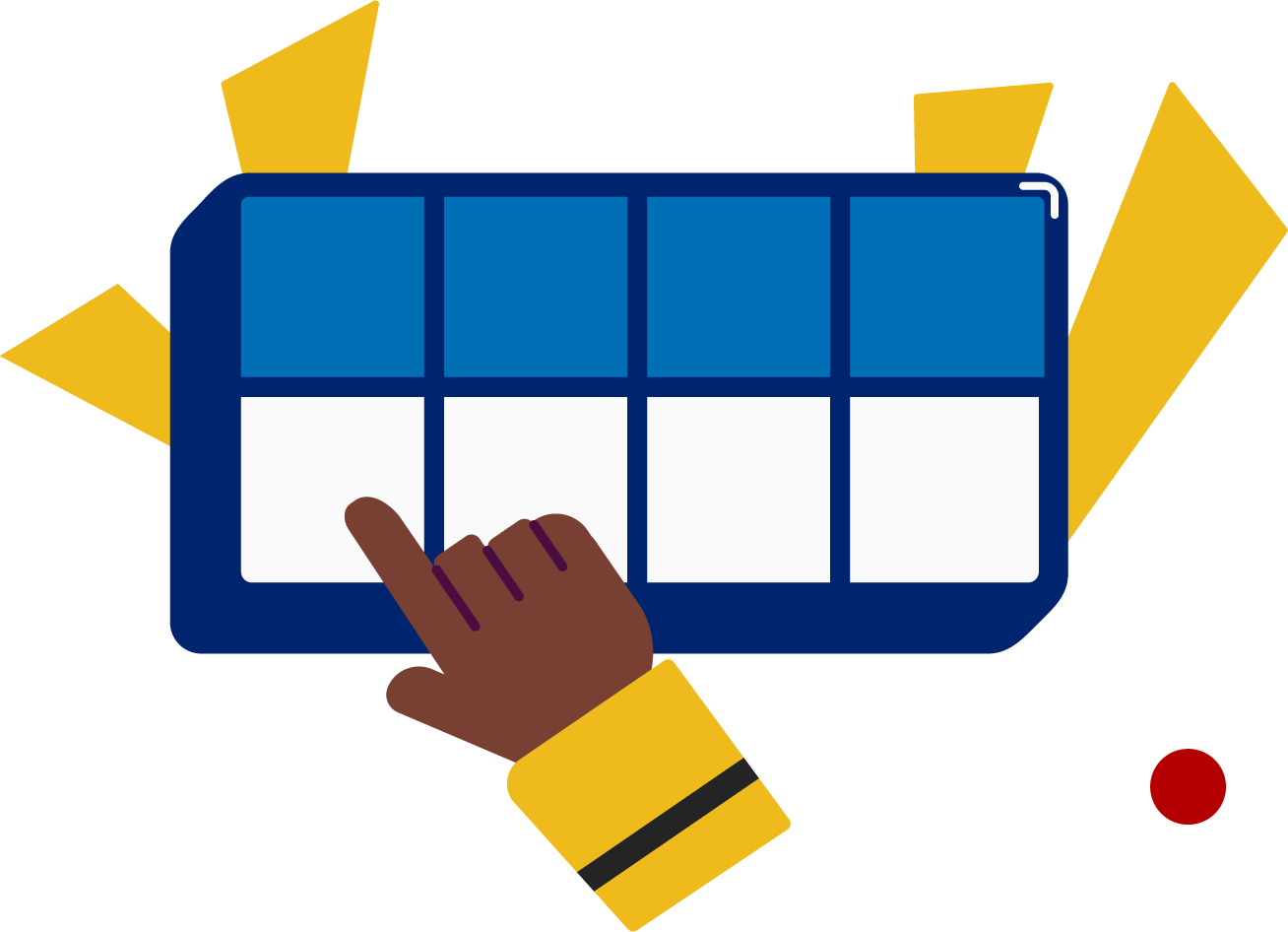 It’s time to decode the sounds in the words!

It’s time to decode the sounds in the words so 
we can read the words!
[Speaker Notes: See lesson plan for specific instructional guidance.

Decode the Words! 
Say: Decoding is when you break up the sounds in a word and read each sound one at a time. Then you blend the sounds together to read the word! Repeat our chant after me! 
"It's time to decode the sounds in the words! 
It's time to decode the sounds in the words so we can read the words!" 
Do: Say one sentence at a time of the Decode the Words chant and ask the students to repeat after you.
Say: Let's practice decoding the sounds in words today!

Say: We are going to decode the words. Remember, decoding is when you break up the sounds in a word and read each sound one at a time. Then you blend the sounds together to read the word! When we decode the sounds in words, it helps us read the words correctly. Look at our words for today.
Do: Point to the words.
Say: First, look at the spelling pattern to decide what vowel sound to use. Next, say each sound. Finally, blend the sounds together to read the words.
Do: Partner students.
Say: You and your partner work together to decode these words (tame, take, tape). I'll be by to listen. Use your Double Decker Elkonin Boxes.
Do: Listen as students decode the word. Take notes on the students that can accurately articulate the sounds and read the word, and students that may need reteaching and/or additional support.
Say: Excellent work applying our new rule to decoding words today!]
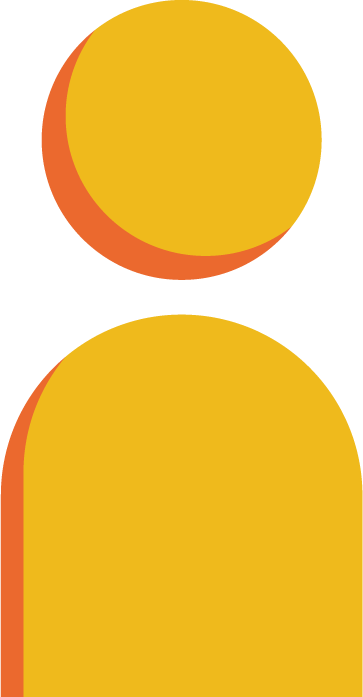 Spell the words
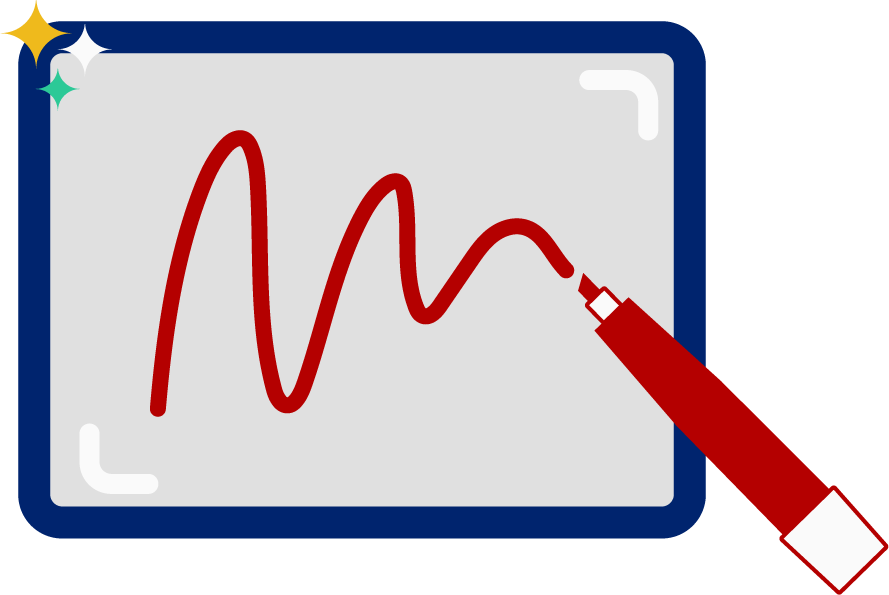 m
a
e
t
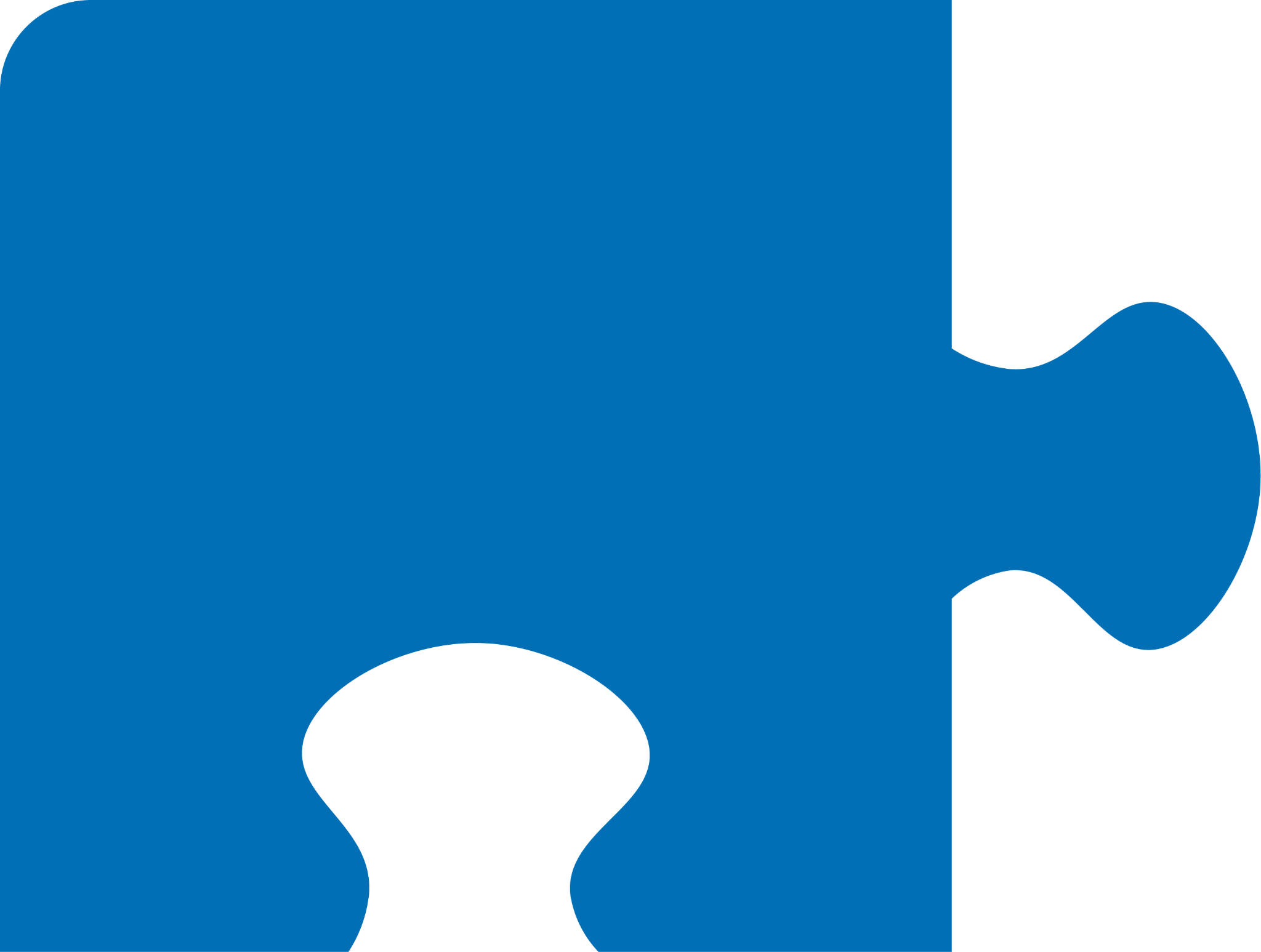 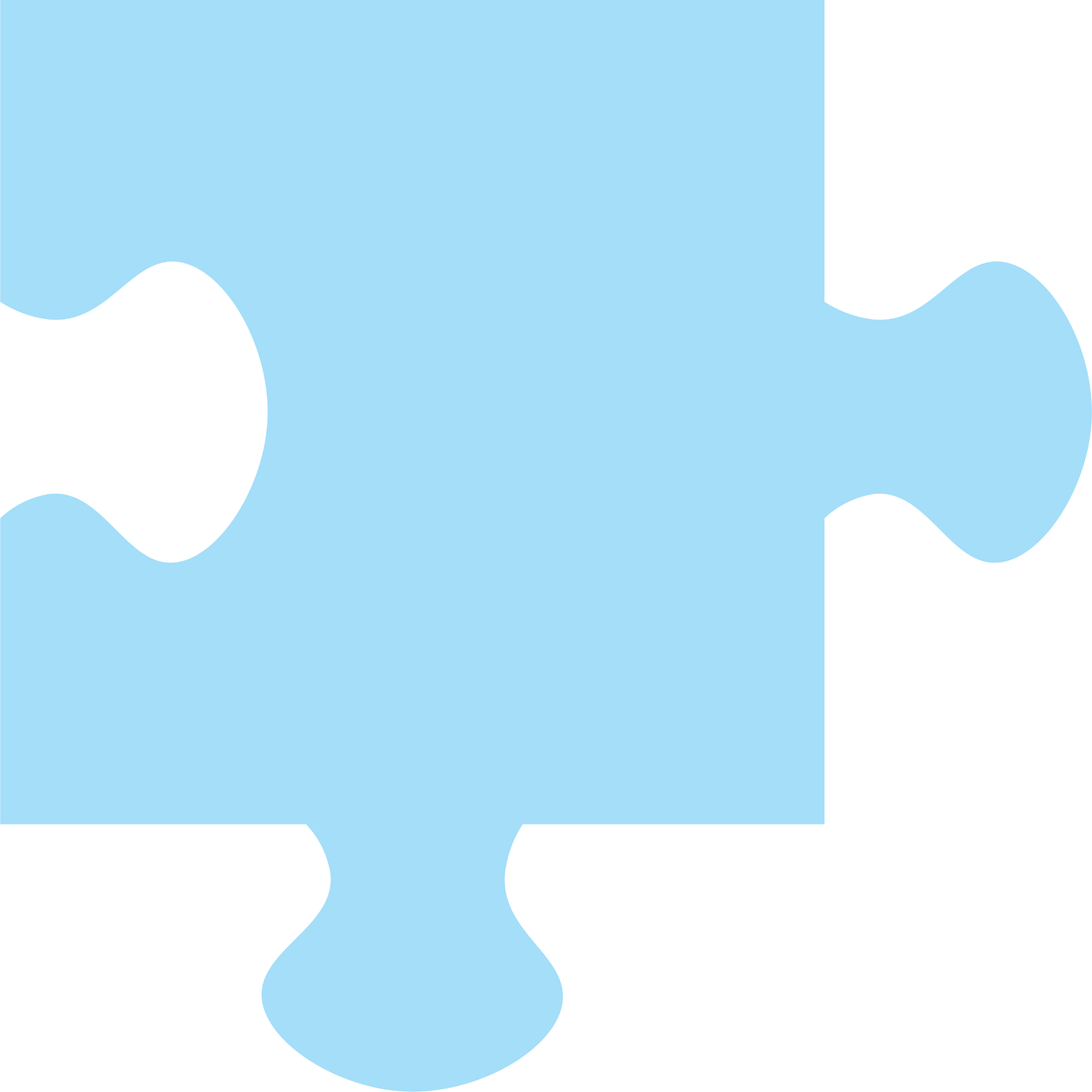 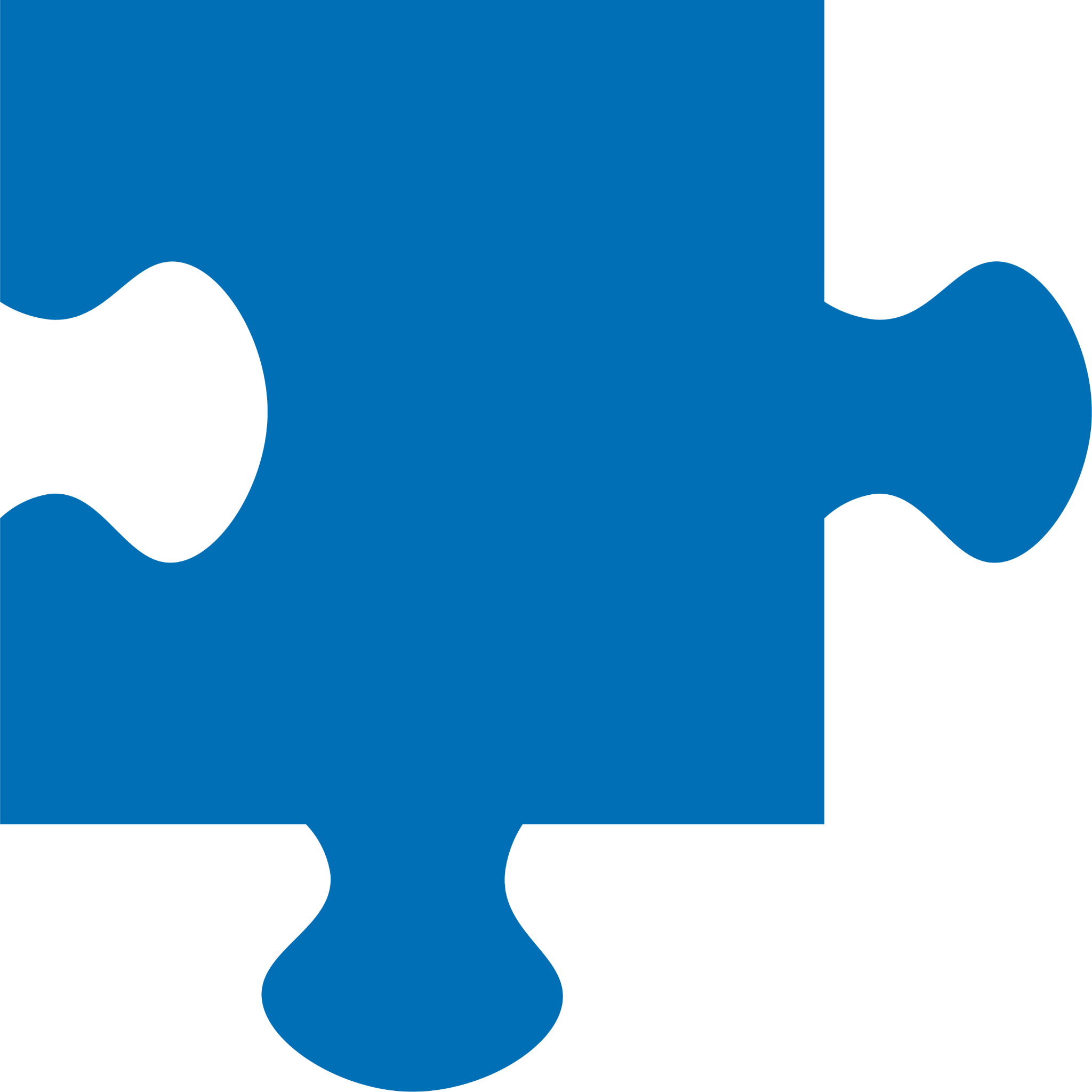 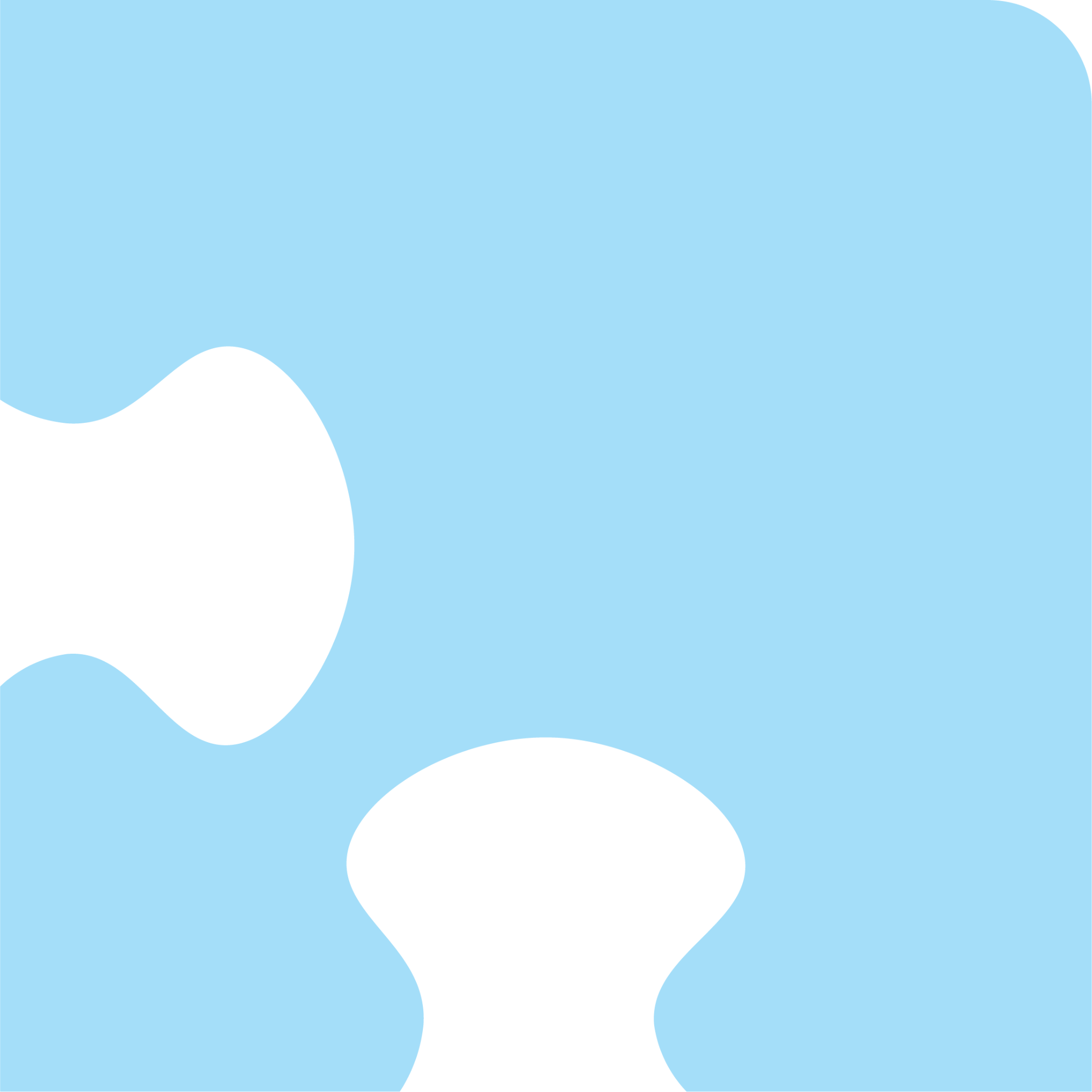 It’s time to spell the words! 

It’s time to spell the words to show we understand the rule!
[Speaker Notes: See lesson plan for specific instructional guidance.

Spell the Words! 
Say: When we can spell words, it shows that we met the target. When we hear the sounds, we can match the sounds to the correct letters and spell the word! Repeat our chant after me!
"It's time to spell the words! 
It's time to spell the words to show we understand the rule!" 
Do: Say one sentence at a time of the Spell the Words chant and ask the students to repeat after you.
Say: Let's practice spelling words today!

Say: We are going to spell the words. Remember, when we can spell words with the correct rule, it shows that we met the target. When we hear the sounds, we can match the sounds to the correct letters and spell the word! Listen to our words for today. The word is mate. How would we spell the word mate? Let's listen to the sounds and match the sound to the correct letter. The word is "mate". I hear /m/ /a/ /t/. I know that sound for /m/ = m and the sound for /a/ = the letter a. I hear a /t/ sound at the end. We learned that by adding a final bossy e, we can make the long vowel sound. Grab your whiteboards and write the word.
Do: Watch as students spell the word using the letter and sound connections. Take notes on the students that can accurately articulate the sound and spell the word, and students that may need reteaching and/or additional support.
Say: Yes, when we spell the word mate we write the letters m-a-t-e.]
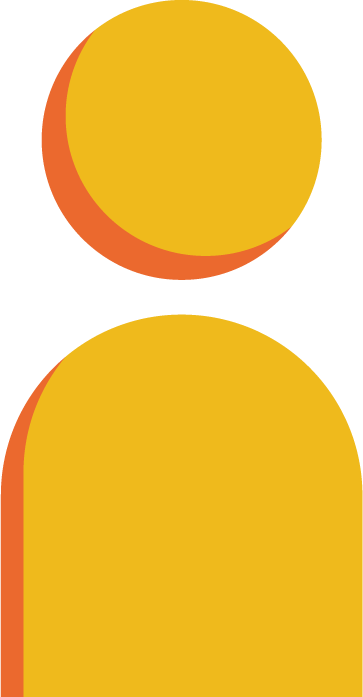 Spell the words
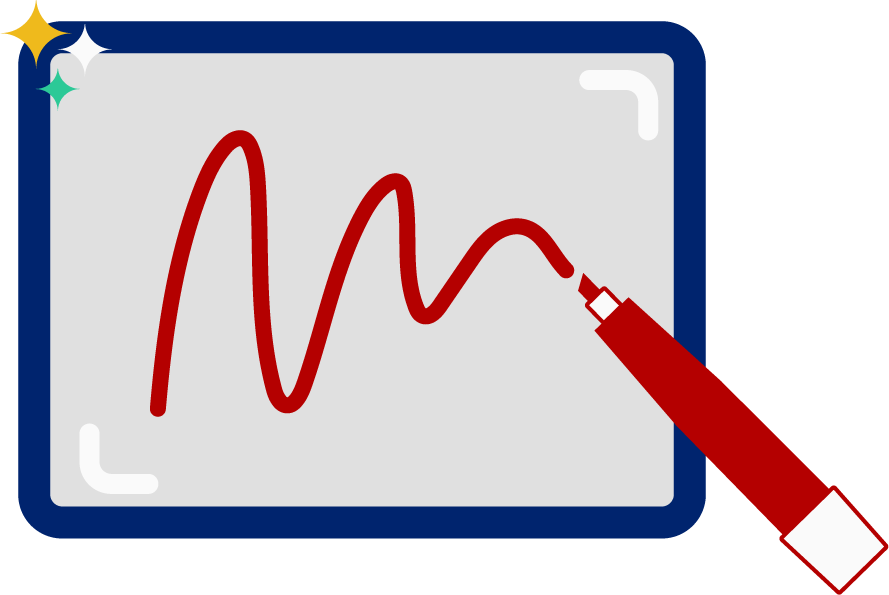 m
a
e
k
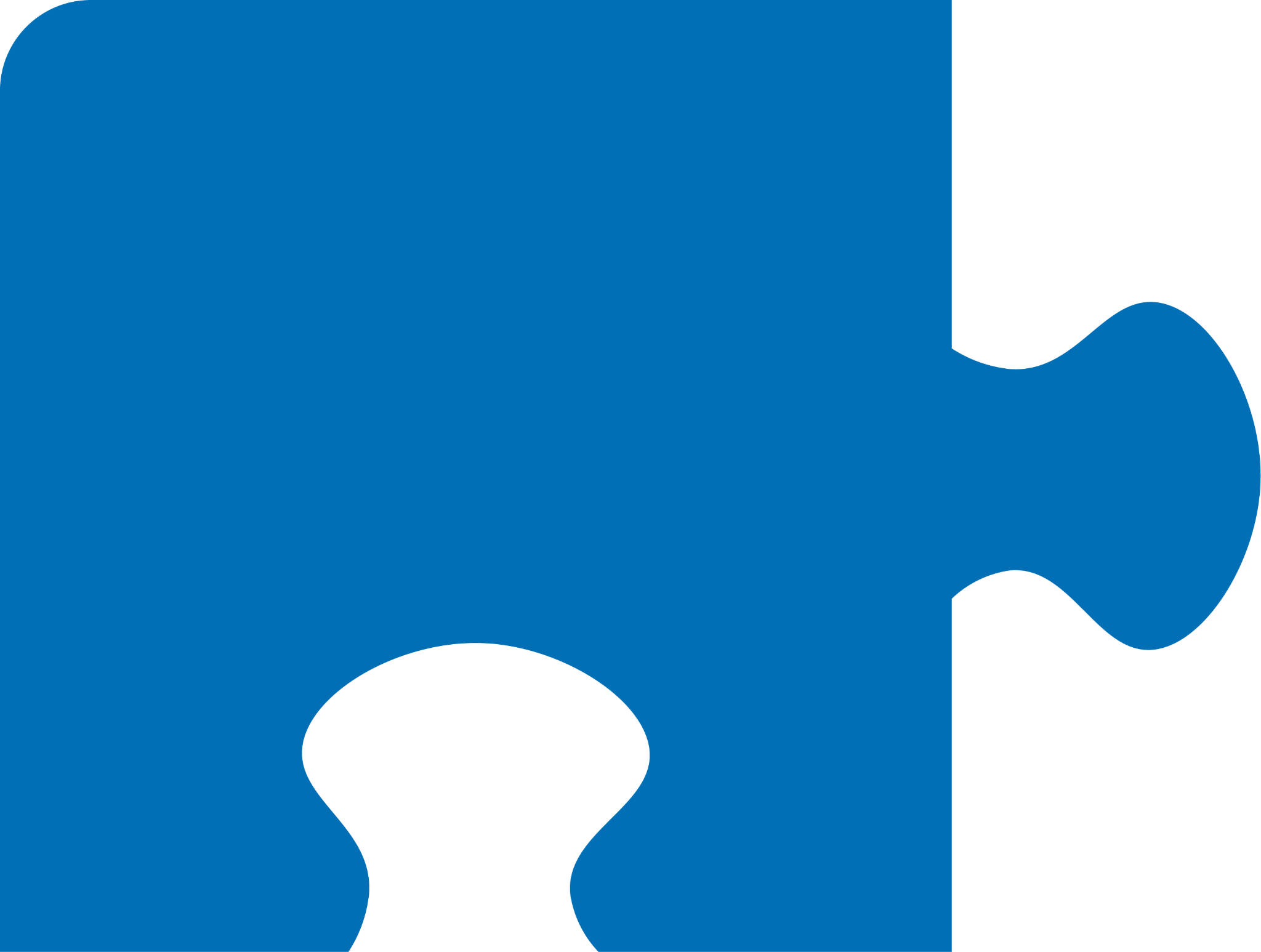 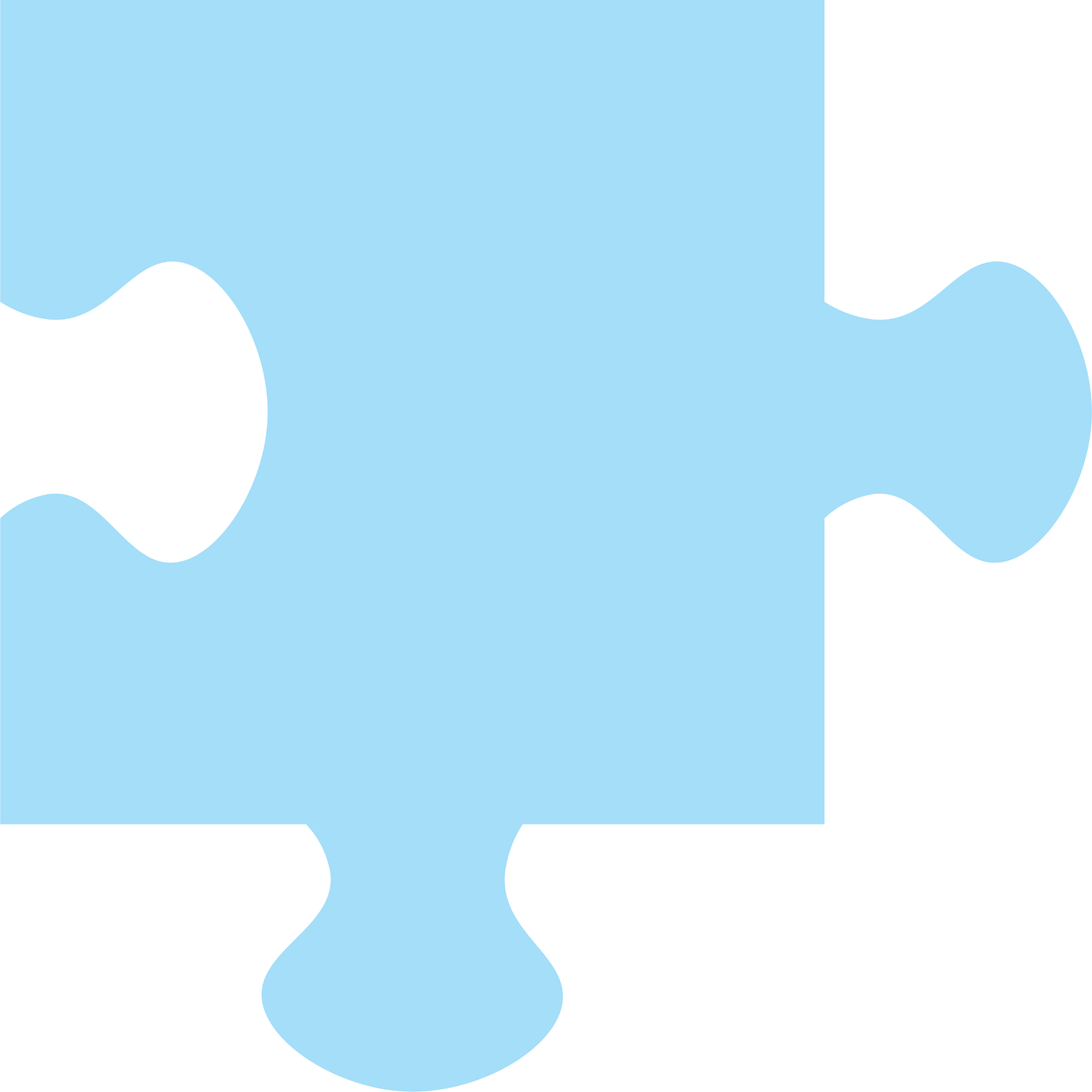 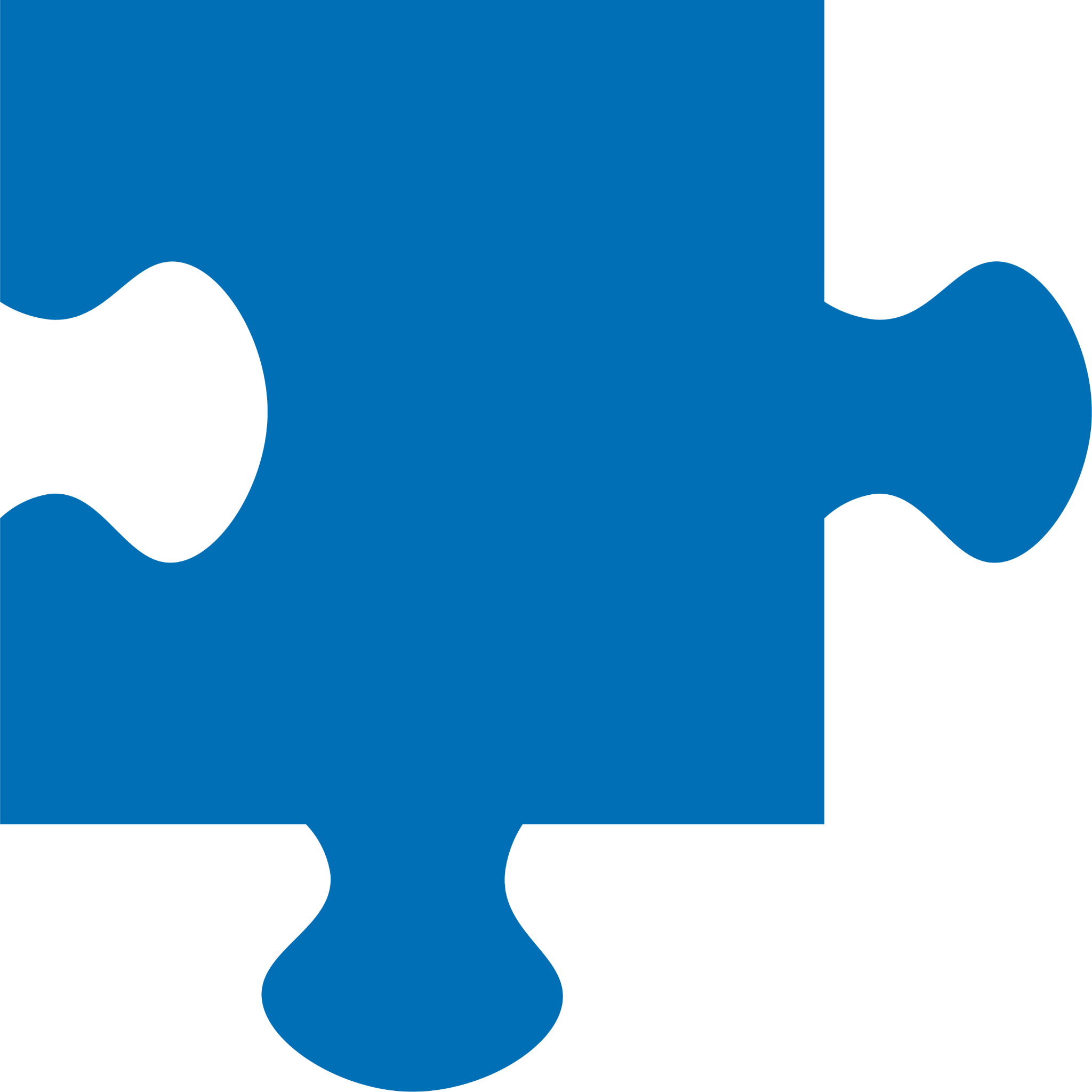 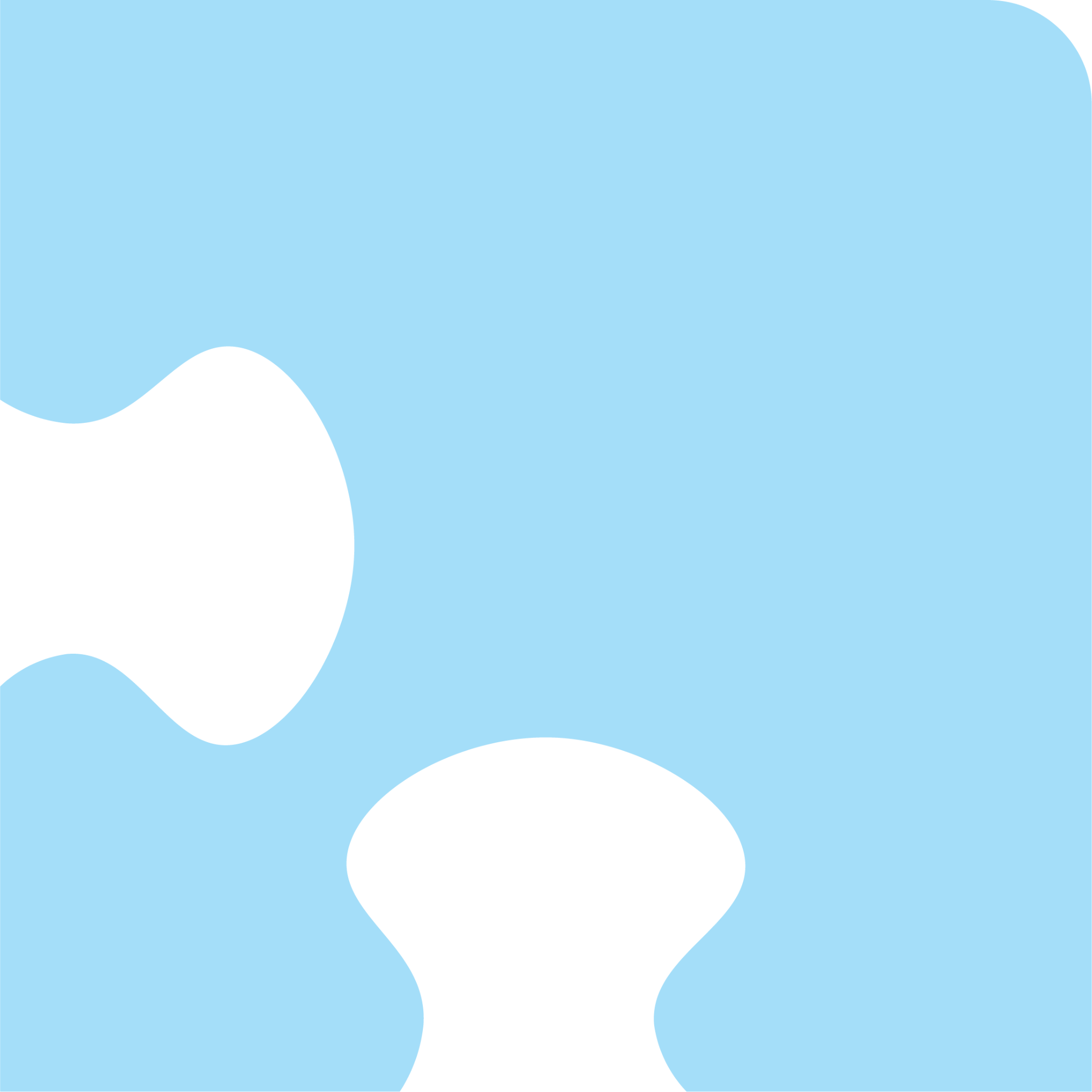 [Speaker Notes: See lesson plan for specific instructional guidance.

Spell the Words!
Say: Now I want to make a new word by changing the middle consonant sound. What would the word be if we changed the /t/ sound in mate, to the /k/ sound? /m/ /a/ /k/. Grab your whiteboards and write the word.
Do: Watch as students spell the word using the letter and sound connections. Take notes on the students that can accurately articulate the sound and spell the word, and students that may need reteaching and/or additional support.
Say: Yes, when we change the middle sound from /t/ in mate to /k/ we write the letters m-a-k-e for the word "make". The final bossy e makes the a say the long vowel sound. Great thinking! Awesome job spelling words today!]
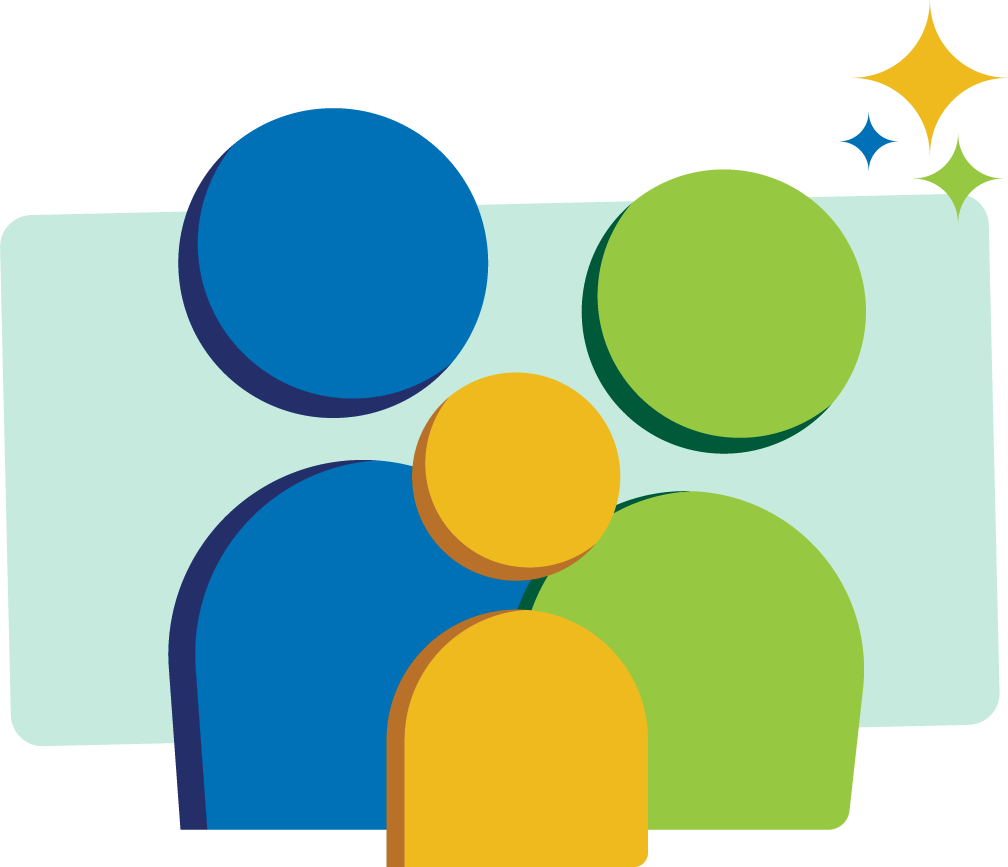 High Frequency Words
come
Family Activity
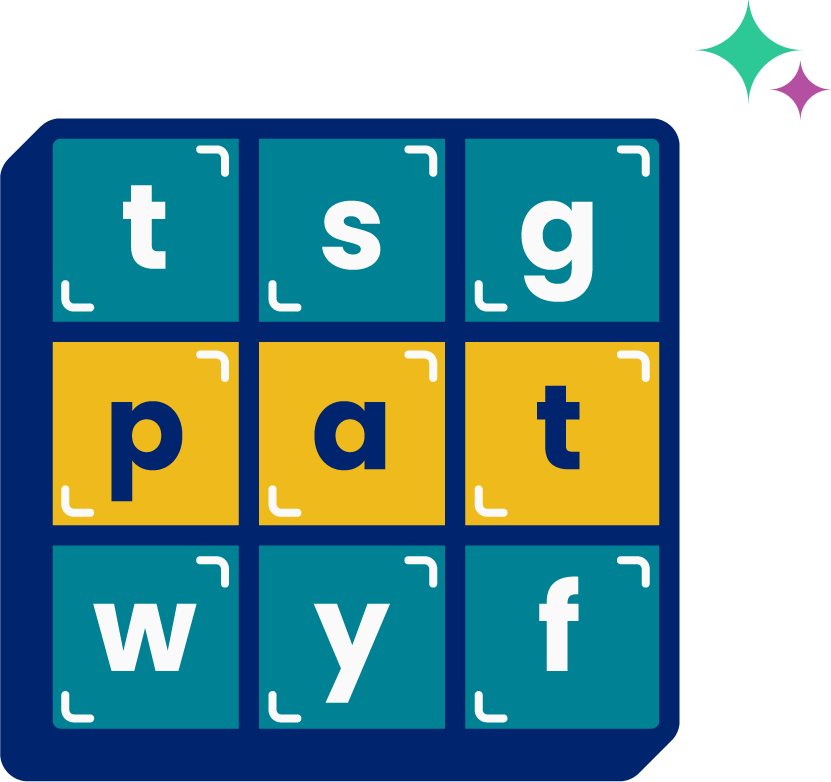 We see high frequency words all the time!

Let’s figure out how to read them!
[Speaker Notes: See lesson plan for specific instructional guidance.

High Frequency Words! 
Say: Some words we can sound out now, some words we'll learn how to sound out later, and some words are rule breakers and we can't sound out. Words that show up a lot in books are called High Frequency Words. Let's learn some! Repeat our chant after me!
"We see high frequency words all the time! 
Let's figure out how to read them!"
Do: Say one sentence at a time of the High Frequency Words chant and ask the students to repeat after you.
Say: Let's read our high frequency words!

Say: Today, we're learning 1 new word that makes a tricky vowel sound.
Do: Display the word come.
Say: I see this word starts with a consonant c saying /k/. The o make a /u/ sound like in up. The m makes a /m/ sound. /k/ /u/ /m/ = "come". Read with me using your Double Decker Elkonin Boxes.
Do: Read it again by segmenting and blending.
Say: Excellent! Let's use our Double Decker Elkonin Boxes to read a couple of these words that have been tricky for us.
Do: Choose a few High Frequency Words that have been challenging to practice and have students use their Double Decker Elkonin Boxes as they read the words.
Say: Excellent work learning 1 new high frequency word and practicing old words today.

come]